月齢が計算でわかる！
府中市立 府中第八 中学校
岸 正太郎
1
2
3
4
5
6
7
8
9
10
11
12
【問題】次のときの月齢は何日？
「菜の花や			月は東に					日は西に」					（与謝野蕪村）
1
2
3
4
5
6
7
8
9
10
11
12
【解説】  夕方に東の空に見える月
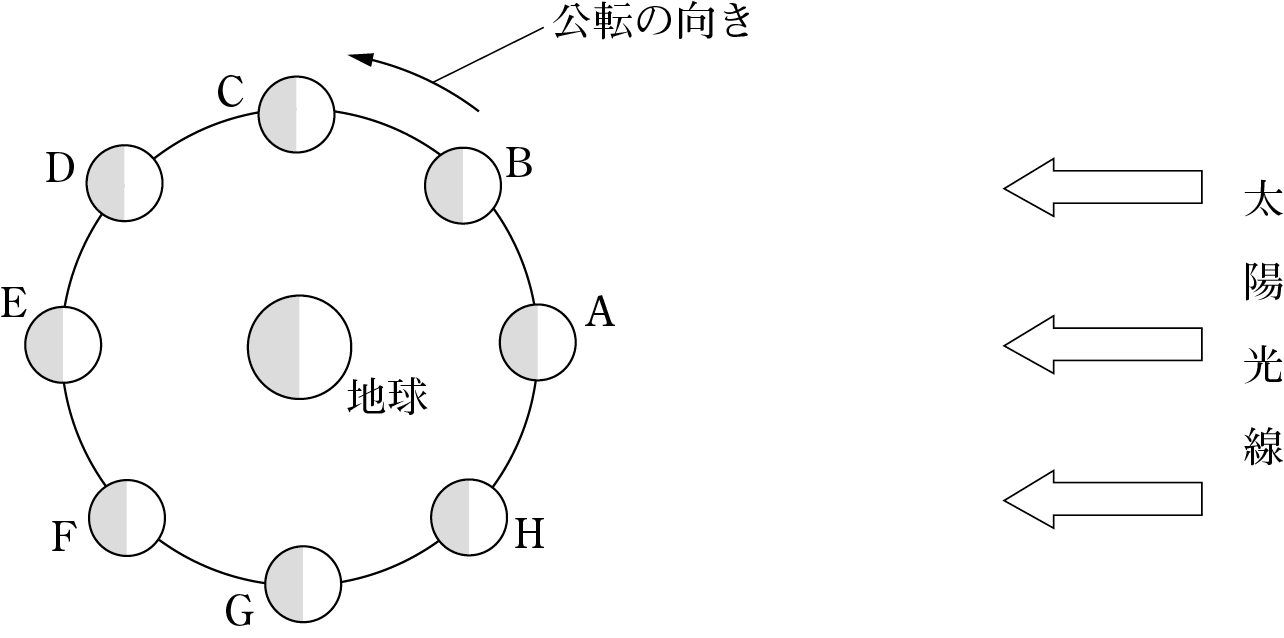 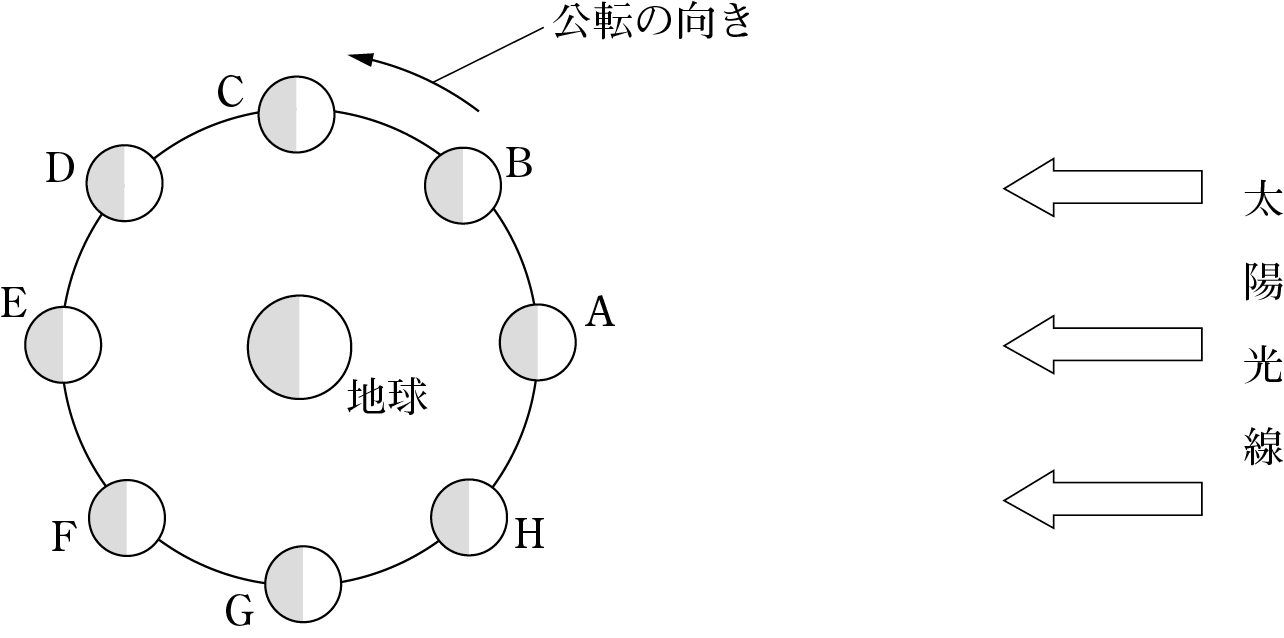 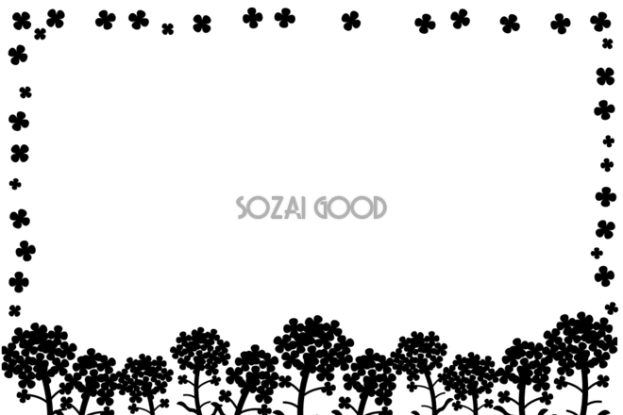 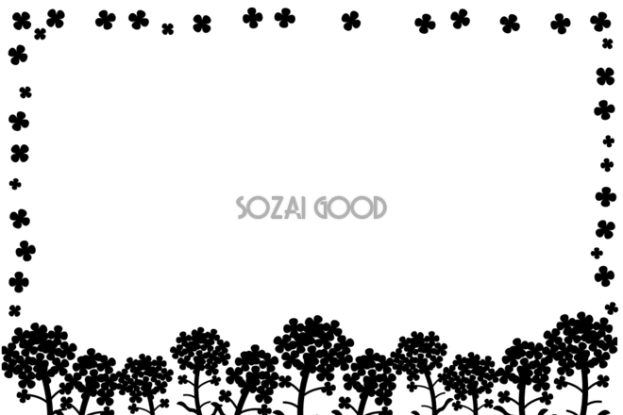 南
東
西
1
2
3
4
5
6
7
8
9
10
11
12
【課題】解説を理解するには「空間認識能力」が必要
→ 他の方法で		理解できないか？
1
2
3
4
5
6
7
8
9
10
11
12
【提案】公式をつくって	　計算で求めさせる。
図形 → 数量
1
2
3
4
5
6
7
8
9
10
11
12
【計算１】月齢は	太陽と月の離角と同等
30[日]
360[度]
月 の
方角
太陽の
方角
月齢＝
※方角を数値で…!?
1
2
3
4
5
6
7
8
9
10
11
12
【方角→時刻】
太陽
　・方角：東～南～西
　・時刻：6～12～18時
月
　・方角→“月の時刻”
1
2
3
4
5
6
7
8
9
10
11
12
【計算２】
月齢＝
30[日]
360[度]
30[日]
24[時]
月 の
方角
月 の
時刻
太陽の
方角
太陽の
時刻
＝
1
2
3
4
5
6
7
8
9
10
11
12
【月齢の公式】
月齢
 ＝1.25(時刻ー月の時刻)
※ 月の方角を“月の時刻”で計算
※ 解が負のときは30を加える
1
2
3
4
5
6
7
8
9
10
11
12
【検証】「菜の花や 月は東に 日は西に」
月齢＝1.25(時刻ー月の時刻)
　　＝1.25( 18 ー     6     )
　　＝15

			　Ans.15日(満月)
1
2
3
4
5
6
7
8
9
10
11
12
【期待される成果と課題】
時刻・月の方角・月齢のうち
　２つの情報から
　				計算で考察できる。
	→ 歌詞・絵画・漫画　etc.
「空間的な視点」の見方が
				　　　育たない？
1
2
3
4
5
6
7
8
9
10
11
12
【余談】年月日から月齢を求める月齢方程式
Y年M月D日の月齢 
　= {[(Y-2009)%19]×11+M+D}%30


　　　　　※１ 「%」は剰余を表す。
　　　　　※２　1月と2月は最後に「+2」をする。
　　　　　※３　2024年は「月＋日＋15」

	　「こよみのページ」http://www.koyomi8.com/
1
2
3
4
5
6
7
8
9
10
11
12